Autism Spectrum Disorder
A resource for educators
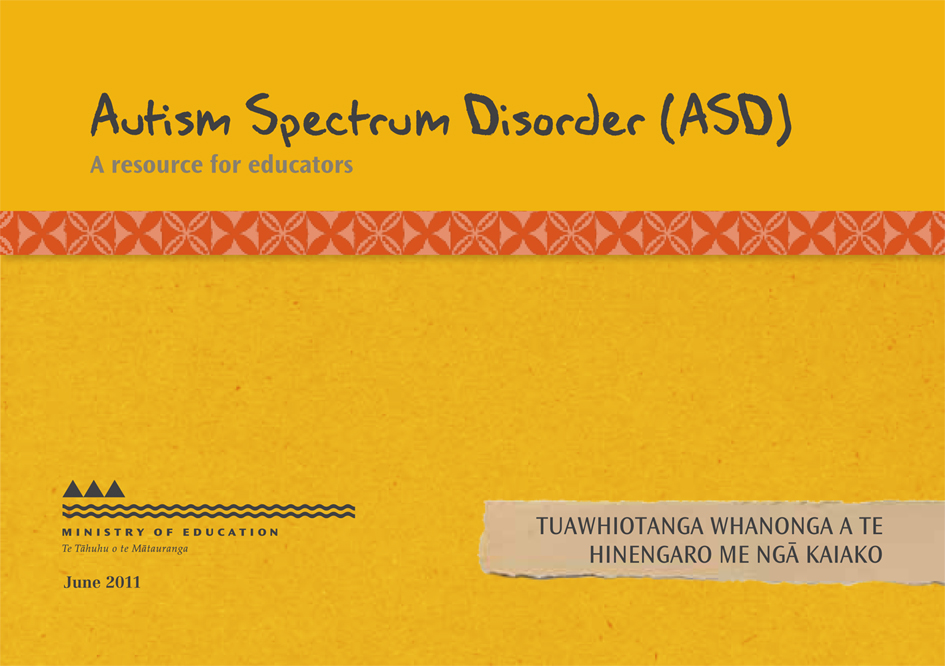 [Speaker Notes: Time
You should allow 35 - 40 minutes for this presentation if you run through the slides and talk a little (up to 2 minutes) about each one. You can easily make it into an hour by preparing or asking for examples from your audience. 
Audience
The targeted audience is teachers so a theoretical underpinning of the curriculum and teaching theory is expected. 
It is not appropriate for an audience of parents, and a mixed audience may need more background on the New Zealand Curriculum, Key Competencies and learning theory. 
Before the presentation
Find out about your audience – you may want this as part of your introductions so you can tailor your presentation a little. 
Prepare any house keeping information or requirement  – refreshments, toilets, alarms etc.
Consider your introduction – have you addressed cultural considerations?
To start the presentation
Decide what introductions you want from participants
Introduce the workshop and yourself
You may wish to present the learning objectives  (see next page)

Note the term ‘Autism spectrum disorder’
In Te Reo Maori ASD is called Tuawhiotanga Whanonga a Te Hinengaro 
Which means a disorder of the brain that affects behaviour.
------------------------
Speaker notes are in this regular font. 
Further information,  instructions and background for presenters are written in italics.]
“
The more information my teachers have, the more ideas they have to help me learn.
”
[Speaker Notes: The learning objectives for the presentation  
Teachers will:
understand the core characteristics that all students with ASD will have
hear (through quotes) the voice of people with ASD 
understand that every student is different and no one approach or teaching strategy will suit everyone 
learn that the core characteristics are a good match with the key competencies in the New Zealand Curriculum
understand that goals and objectives for a student with ASD need to
address the areas outlined in the presentation
be woven through the day into all routines, and topic areas
gain a working understanding of the  messages from the NZ ASD Guideline 
have a working theoretical understanding on which to base further learning, discussions and use of specific strategies for individuals. 

Reference:
Ward M, Alar N. Being autistic is part of who I am.  Focus on Autism & Other Developmental Disabilities.  2000; 15:232-5]
Introduction
This presentation is to give teachers an introduction to autism spectrum disorder (ASD) and how it might affect a student in a classroom 
It describes the core characteristics of ASD and supports the booklet:  Autism Spectrum Disorder (ASD) - A resource for educators
It aims to give a taste of what it might be like to stand in the shoes of a student with ASD and gives some guidance and strategies to incorporate goals for students with ASD within The New Zealand Curriculum
3
[Speaker Notes: Introduction
This presentation is to give key basic information about ASD and how it affects student learning.
The audience is assumed to have a little knowledge of ASD 
Teachers would NOT be expected to leave this presentation knowing how to implement an intervention for an individual (this would come through further learning).

----------------
Teaching about ASD has tended to follow the medical or psychological definitions and terms – which can be somewhat medically based and see the characteristics of ASD as deficits or ‘symptoms’ for treatment rather than considerations for learning.
Rather than teaching the characteristics in this more traditional way, we have chosen to use teacher knowledge and the curriculum as they will be familiar to teachers.
The key competencies from the New Zealand Curriculum provide an excellent match for describing both the characteristics of children with ASD in relation to schools and the characteristics of the interventions which will support them. They are listed in this order to make an acronym to help remember them – TRUMP
Thinking (thinking)
Relating to others (socialisation)
Understanding language, symbols, and texts (communication)
Managing self (emotional regulation)
Participating and contributing (classroom management and ASD-ready schools)]
Prevalence and cause
The wider spectrum of ASD is thought to affect about 1% of the population or more than 40,000 New Zealanders
The cause(s) of ASD are not known, but genetic factors are considered important
While there is no cure, a great deal is known about how to minimise the impact of the condition and many people with ASD make good progress
4
[Speaker Notes: Autism spectrum disorder is still relatively uncommon, but there are a larger number of children who might appear to have some of the characteristics.
Figures on prevalence do vary slightly but 1% is an agreed figure.  Not all these people will be diagnosed. 
If we consider 1% of a school population, it means that all teachers will teach a student with these differences in their career.
Many students make very good progress if their planning includes goals to help them with the key characteristics of ASD]
What is ASD?
Autism spectrum disorder (ASD) is the name for a group of conditions where a person has a noticeable delay or difficulty in three important areas of development:
communication
social interaction
thinking (sometimes referred to as imagination)
In addition, many students with ASD under- or over-react to
sensory information
5
[Speaker Notes: So what is ASD?
Most children reach a number of important milestones in their development as they grow.  
These milestones are most noticeable between the ages of 18 months and three years, and include communication development (both verbal and non-verbal), social development (that’s play and interacting with others), and cognitive development (or thinking).
Some children have delays in one or more of these areas, but those who have a delay or difficulty in all three could have an autism spectrum disorder (ASD).  
When children only have a delay in one area, they can compensate with strengths in one of the others.  Difficulties in all three are what makes ASD complex.
Many people with ASD also tell us that they have difficulties in processing sensory information.]
About ASD
ASD (autism spectrum disorder) includes autism and Asperger syndrome, as well as some other disorders with similar features
ASD is a developmental disorder. What you see will vary with age and will vary over time 
There is also a group of people who have significant difficulties in one or two of these areas, but who may not meet the criteria for an ASD
6
[Speaker Notes: ASD is a spectrum disorder which means it includes a very wide range of severity.  Some people may have severe or  profound impairments (called ‘classical’ or ‘Kanner’ type autism) while others may have high-functioning autism or Asperger syndrome. 
Some might show remarkable talent or ability in one particular area of development.
There are three more common times when people with ASD are likely to be noticed and assessed for diagnosis
Between the ages of one and three when a lack of development of language or play becomes obvious
Between five and eight when the increased social demands of school can highlight difficulties
In adolescence and adulthood – often because relationship difficulties or social isolation can prompt referral
People must have differences in each of the three areas of development to be diagnosed with ASD.]
What does ASD look like?
Each student with ASD will be very different because of:
their level of difficulties in each area of development
their family setting and circumstances
their level of intellectual ability
individual factors such as personality, age and gender
Some people with ASD also have other disorders (such as epilepsy)
7
[Speaker Notes: People with ASD are all very different within and across the three areas of development.
There are many reasons for this including cultural and family circumstances, beliefs, values and preferences
It is potentially harmful to assume that one person will have the same profile or need similar supports to another
People with ASD can range from needing significant help with all day-to-day tasks to those who can work and live independent lives
Some children will:
have quite sophisticated language but others may not speak
try to play with other children and make friends but others will be aloof 
be active and will react objects or other people, others may be more passive
like loud music, while others may become distressed by noises like bells or singing 
may cope with changes with just a little warning while others stick rigidly to routines and do not cope with changes to the typical day]
How do children learn?
Using visual, verbal and written communication
Learning from others by interacting, observing and asking questions 
Problem solving and making sense of information using thought processes
Experiencing the world through their senses

Because of their unique characteristics, all children with ASD will have some difficulties with these skills.
8
[Speaker Notes: As teachers, you will all have looked at learning theory during your training. These theories help us to teach effectively by explaining the ways that children learn.  Some common theories include: 
Gardner’s multiple intelligences theory
Bandura’s social learning theory discusses people learning from each other
Bruner’s discovery learning theories talk about a learner discovering facts and relationships for themselves. 
Vygotsky’s social development theory considers how social interactions are important to learning
Piaget talks about sensori-motor as a key learning stage
Learning using communication, social interaction, thinking and sensory skills is quite complex and students with ASD can have difficulties in trying to integrate these skills.
In addition, typical students are usually motivated by a wide range of topics and subjects, whereas students with ASD can have a very limited range of interests.]
How do we teach students with ASD?
The skills of communication, thinking, and social interaction will need to be taught, supported and structured for the student to access the curriculum
There are clear links between the key competencies of The New Zealand Curriculum and the needs of students with ASD
School offers opportunities to practise these skills within an everyday natural learning environment.
9
[Speaker Notes: Like the key competencies, the characteristics of ASD impact on all learning, so the strategies need to be across the curriculum, not just in specific learning areas.
----------------------------
The next slides outline ASD characteristics and give you an opportunity to:
Outline some of the common features
Give teachers an opportunity to describe some examples from their practice
Outline some key learning objectives and strategies for students with ASD
Identify some relevant goals for ALL students with ASD using the key competencies  from the New Zealand Curriculum as a framework.]
“
It is common for me and other people with autism to be unable to say the words to describe what is bothering us.
”
[Speaker Notes: Reference
Ward M, Alar N. Being autistic is part of who I am.  Focus on Autism & Other Developmental Disabilities.  2000; 15:232-5]
Communication differences
Students with ASD:
often develop communication or language later than their peers
often have unusual ways of making themselves understood
sometimes use language in an unusual way
may have difficulty in understanding others
do not always understand gesture, facial expression or body language.
11
[Speaker Notes: People with ASD can have a wide range of communication differences.  For example some may:
have no verbal language or have great difficulty in understanding others
be able to say words but not understand how they can use them to make requests, or share an experience.
have difficulty understanding the communication of others – for example they might be able to use words but find it difficult to follow verbal instructions
repeat or echo words, jingles or phrases they have heard from a favourite TV show or movie 
seem to have good verbal language, but use a different accent from others in their family (for example, American) or overly formal or academic language
have difficulty noticing and responding to facial expressions (such as frowning or smiling) or body language (such as gestures like pointing)
-----------------------------
During this slide, ask the group to identify some behaviours that are appropriate from the students they work with]
Communication strategies
Individual students will need different levels of support. Some strategies teachers can use include:
use fewer words
slow down the rate of speaking
give the student more time to process the information
use clear, concise visual information in the form of written language, pictures, objects and gestures
develop a communication system using pictures, signs, words and symbols for those students who are not able to use verbal language.
12
[Speaker Notes: To develop communication skills, students need lots of opportunities to use their skills in authentic contexts.
Understanding other people can often be more challenging than trying to communicate needs, preferences and ideas.
Processing verbal or oral language is difficult for many students with ASD.
Communication strategies often involve the use of visuals with pictures or written language – choice boards, timetables, lists, instructions and checklists to supplement verbal information
Supporting communication may also involve teaching peers and other adults the cues and strategies to interpret and respond to the student’s communication attempts]
Aims for students with ASD toCommunicate….
13
[Speaker Notes: When we plan for students with ASD, our communication aims are to:
provide them with opportunities to communicate with different people for various purposes
learn the skills to become more supportive communication partners and share information which will help others to understand the student’s communication intentions.
support them with some form of shared communication – such as visuals so that they can share information and become more independent. 
Communication is a key skill and is utilised throughout each day at school which gives us lots of opportunities to help children to practise.]
Social interaction differences
Students with ASD:
may not join in with play or social opportunities
will sometimes like to do things on their own
may not respond to greetings, smiles or waving
frequently do not know how or why to share things of interest with other people (such as toys or games)
often have difficulty with the social rules that guide conversation and social situations.
14
[Speaker Notes: People with ASD can stand out in social situations.
They might prefer solitary activities or groups with fewer people
Children may play with toys in unusual ways that are very repetitive and inflexible (for example, lining up favourite objects rather than playing a pretend game with others or becoming very upset by changes to the fixed play routine) 
Older children might have difficulty with conversation, or appear rude or unable to understand social rules]
Socialisation strategies
Opportunities for social interaction need to be set up and structured for success.
Using play to teach new skills is often effective and motivating for the student
Strategies include peer education, step-by-step teaching and structured supports (including scripts and visual reminders) 
School settings are very busy social places that can be stressful, so social teaching needs to be balanced with opportunities for breaks, and supports to ensure that the student with ASD is not over-loaded or anxious.
15
[Speaker Notes: Often we think that socialisation is what happens in the playground, however social cognitive theory is one of the most powerful teaching theories we use with groups of students every day. Teaching simple socialisation skills (such as observing and imitating others) can help students with ASD to learn from others.
When we plan socialisation goals for students with ASD we need to:
help them to learn to observe others so they can learn from them
give them opportunities for structured social engagement with adults and peers
use strategies such as scripts, visuals and instructions
teach specific social understanding skills
use peer education to help peers to understand the perspective of the student with ASD]
Aims for students with ASD toSocialise…
16
[Speaker Notes: Key skills which will support students in education settings are:
observation and sharing attention
learning to understand the motives of others
explicit teaching of social interaction skills
teaching social interaction skills with opportunities structured for successful interactions
strategies to understand and deal with stress]
Thinking differences
Students with ASD may:
prefer routine and structure, and like to do things in a particular way or order
dislike change or moving from one place or activity to another
find it difficult to organise themselves or their possessions or to tackle and solve problems
develop strong interests in particular subjects
have unusual mannerisms (such as flapping) or movement patterns.
17
[Speaker Notes: You may wish to think of some examples from your experiences that highlight these in a school setting – or ask the audience
---------------------
Many people with ASD can be very stressed without structure and predictability.
They might make their own order by doing things in a sequence, walking in a particular pattern, needing to have specific doors shut in the house or lining up objects
Education settings require the development of good problem solving and organisation skills which can challenge students with ASD
Some people can get very upset by changes (of place, such as when furniture or paintings are moved; activity; or people, such as a relief teacher at school)
Many people can be very sensitive and react strongly to noise, smell, taste or touch
Some people have very strong interests in one particular object or topic and will want to do or talk about this all the time]
Thinking strategies
While change and transitions can be difficult, most school days follow a routine and simple strategies (such as a visual timetable) can help.
Support to understand what is going to happen next and to get the correct materials will enable the student to start the activity and access the learning objectives.
Using the student’s interests usually motivates them to stay on task and make good progress.
Once the student has mastered a skill in one setting, they need to practise that skill in a different setting (e.g., home and school).
Teach skills and structures to problem-solve (such as flowcharts, mind-maps, decision trees and other cognitive frameworks).
18
[Speaker Notes: The busy school day, with many transitions and changes of topic, is a challenge for students with ASD.
Teachers need to specifically teach skills and structures that help students to problem-solve and stay on task (such as flowcharts, mind-maps, decision trees and other cognitive frameworks).
Once students have support to understand what is going to happen and have systems to get the correct materials and know what to do, most will be able to start the activity and access the learning objectives.
It can be a challenge to motivate students with ASD in academic tasks – using their interests usually motivates them to stay on task and make good progress.
When teaching a new skill, teachers need to check that once the student has mastered it in one setting, they also teach it in a different setting (e.g., classroom and library). One way to do this is to make sure there are clear prompts and cues that will allow the student to recognise the skills required in the new setting.
Some students strive for perfection and need to complete their work to the highest standard to be satisfied with it.]
Aims for students with ASD toThink…
19
[Speaker Notes: Getting equipment and resources to learn is an important part of school life but many students with ASD never actually get to do the task because they are not well enough supported to get past the planning and organisation stage.
Students with ASD have difficulty with thinking about situations and activities even when they have been there or done them before.  They have problems “imagining” what it will be like.   
We need to specifically teach skills and structures which support ways that students can use external (concrete) thinking processes (such as flowcharts, instructions, checklists etc.)
Thinking goals include:
Using their special interests as motivation
Using cognitive frameworks such as flow-charts, mind-maps and checklists
Structured settings and teaching
Strategies to ensure generalisation]
Sensory differences
Students with ASD can sense things differently and may:
react to loud noises or particular smells
under- or over-react to pain
have difficulties with their personal space
react to different textures (shiny, smooth, rough)
have unusual motor movements (such as walking on tiptoe)
react to visual stimuli (busy environments, bright lights).

Small adjustments to the student’s environment can have a significant impact on their well-being and ability to learn.
20
[Speaker Notes: Sensory differences can be as a result of hyposensitivity (not enough of a sensation is registering) or hypersensitivity (too much of a sensation is registering).  
These differences can be very intense for the student and they may not be able to do anything else while they are experiencing them.  Sensory goals aim to:
assist with sensory regulation (not being over- or under-aroused by sensory experiences)
provide peer education so peers can understand the actions and perspective of the student with ASD
adapt the environment (such as making bells quieter or being aware of visual or aural distractions)
------------------------
Try to give an example of how these might look for a student at school, or ask for examples from the audience
A student putting their hands over their ears when the school bell rings
A student who refuses to enter assembly or singing 
A student who will not sit with others to eat (as they react to the smell from some foods)
A student who reacts badly to people brushing past them or will not hold hands
A student who toe walks, flaps or uses hand movements in front of their eyes.]
“
When I was little, loud noises were also a problem, often feeling like a   dentist’s drill hitting a nerve.  They actually caused pain.  I was scared to death of balloons popping, because the sound was like an explosion. Minor noises that most people can tune out drive me to distraction.
”
[Speaker Notes: Sometimes, as people without ASD, we can underestimate the effect of sensory input differences.  Imagine actually feeling pain from sound. 
If you were feeling like you were in the dentist’s chair, how easy would it be for you to learn new things?

Reference:
Temple Grandin (1995), Thinking in Pictures]
Where to start
The student needs to be comfortable in the classroom.  They will find it difficult to engage, respond and learn when they are stressed and anxious.
Making progress will rely on an agreed process for sharing information, supports and strategies between home and school 
A profile of the student to introduce them to teachers, relievers and others will ensure that relevant information is shared.
22
[Speaker Notes: We need to provide familiar and predictable settings and use structured teaching to help students become comfortable and able to participate in learning.
Think about when you are really stressed and anxious – how much are you able to engage and respond?
A profile is useful to ensure that all the people who work with the student are on the ‘same page’.
------------------------------
Other notes for presenters:
Teachers need to remember that students with ASD have a very uneven developmental profile - so even if they can read at an 8 year old level, other communication and comprehension skills may be well below that.
Children have ASD 24 hours a day - not just when they are at school.  Goals which can improve communication and social opportunities in both home and school settings and which use a similar structure (such as task and choice visuals) help to generalise and increase speed of learning
Parents and families are usually very knowledgeable - they have lived with the young person for years - listening to their experiences and incorporating their preferences in goals will lead to skills being acquired more quickly, and generalised.  
Skills and knowledge the student already has are the key to teaching and learning new skills]
Strategies across the curriculum
Tasks, timetables, environments and expectations need to be structured and made explicit.
Teaching needs to be clear and systematic – breaking down tasks into small steps that the student can understand.
Communication needs to be simple, clear and – for many students – supported by visual materials.  Students need to be given choices and be taught how to communicate their needs and wants in socially acceptable ways.
Behaviour issues are usually directly linked to difficulties with communication, thinking, socialising or sensory issues.
Students with ASD sometimes need strategies, times and places to have a break and calm themselves.
23
[Speaker Notes: Summary of key messages from the NZ ASD Guideline.
These key messages are from Part 3: Education for learners with ASD - in the NZ ASD Guideline and are integrated into this presentation.
There is no single intervention or model that is effective for every child for every goal. 
Any plan should include communication, socialisation (play), and thinking goals.
Goals should target learning opportunities which occur regularly in everyday situations.
Parent education and family involvement are essential.
Children with ASD all require structure, individualised supports and a functional approach to behaviour.
Transitions need to be carefully planned.]
Transition
All transitions need to be carefully planned
Transitions occur between activities, places, situations and people as well as between classes and schools
Try and ensure that as much of the structure and systems (i.e. visuals) remain the same
Often additional information, time and support are needed
Quality information about their strengths, interests and effective supports needs to go with them to any new situation
People with ASD often rely on routine, so any transition is difficult
24
[Speaker Notes: Because of difficulties in:
“imagining” what a new situation might be like, 
generalising skills, 
socialising, 
understanding and
communicating, 
any new situation can be very stressful and overloading for a student with ASD.

Any change needs careful planning
Use structures and skills that the student already has to make transitions easier
Consider possible new sensory issues
Good quality profile information about situations, strategies and skills needs to be passed on when they go to new settings.]
“
I am proud of who I am and autism is part of who I am. In fact, you can’t separate the autism from what I do, think or am.
”
[Speaker Notes: Reference
Bovee J-P.  A right to our own life, our own way.  Focus on Autism and Other Developmental Disabilities, 2000 15:250-2]
Further information
New Zealand Guidelines Group 	
www.nzgg.org.nz/asd
ASD in Education (TKI)  	
http://seonline.tki.org.nz/asd   
Altogether Autism  
www.altogetherautism.org.nz 
Autism NZ  		
www.autismnz.org.nz 
Ministry of Education 	
www.education.govt.nz 
Inclusive Education
http://inclusive.tki.org.nz/guides/autism-spectrum-disorder-asd-and-learning/
26
[Speaker Notes: The New Zealand Guidelines Group has developed some resources based on the NZ ASD Guideline:
These are for two groups:  
Recognisers - who might be teachers or others who might come across people in community settings
Referrers - who might refer individuals for diagnosis - general practitioners, educational psychologists etc.
The recogniser e-booklet and  quick card could be useful for teachers who might suspect someone has ASD and want some more information
There is also an e-booklet which explains the process of diagnosis which is useful for someone who might be supporting a family or person during the process.
These resources are free and can be ordered from the NZGG website - www.nzgg.org/asd 
Other sources of information
Altogether Autism is funded by the Ministry of Health to provide information about ASD
Autism NZ Inc. provides support, training, advocacy, resources and information on Autism Spectrum disorders including Asperger Syndrome. 
The Ministry of Education provides services to young people with ASD who attend schools and early childhood education centres.  It also provides advice to government and funds ASD-specific parent and teacher education.]